FÖRHANDSDIREKTIV
Medicin-etiska perspektiv

				JOAR BJÖRK
PLAN FÖR FÖRELÄSNINGEN
1 Vadå?
2 Fördelar?
3 Svårigheter? 
4 Diskussion
5 Sammanfattning
2
1.
VADÅ?
Livstestamente, framtidsfullmakt, vårddirektiv – vad är det?
3
LIVSTESTAMENTE / FRAMTIDSFULLMAKT/DIREKTIV
Olika tekniska lösningar, olika namn
En person som har beslutskompetens fattar beslut för att vägleda vården i den händelse att hen förlorar beslutskompetens – som ska styra ”över” ev framtida viljeyttringar!
Olika situationer - frisk 60-åring; pat med begynnande demens; ej HLR?; inför op etc…
4
TRE HUVUDKATEGORIER
Enstaka åsikter, tex ”jag vill inte bli en grönsak!
”Livstestamente (styrt eller fritt) 
”Legal custodian”; ”Durable power of attorney”; - ”företrädare”?
Inte: ”framtidsfullmakt”!
5
VAD SÄGER LAGEN?
I princip inget lagstöd för medicinska beslut mot patients vilja (utanför tvångslagarna) 
Indirekt inget lagstöd för överenskommet beslut mot patientens vilja
Tidigare framförda ställningstaganden ”ingår i bedömningen” av frågan om patienten skulle ha samtyckt till den aktuella vårdåtgärden
6
ALLTSÅ:
Patienten vill idag det hon ville igår – inga problem, vårddirektiv behövs ej
Patienten vill idag inget men vi vet vad hon ville igår – vårddirektiv löser problemet!
Patienten vill idag inget och vi vet inte vad hon ville igår – ”best interests”
Patienten vill idag något annat än hon ville igår – konflikt som ej löses av vårddirektiv (i Sv)!
7
OMVÄRLDSBEVAKNING
Juridiskt bindande i Danmark, Tyskland mfl länder
Flertalet motioner i Sverige (skrivelse SMER nov 2019)
8
2.
FÖRDELAR?
Varför förespråkar vissa vårddirektiv?
9
VILKET PROBLEM VILL MAN LÖSA?
Ur patientperspektiv: jag vill bestämma över min egen vård medan jag kan
Ur sjukvårdsperspektiv: beslut måste fattas – önskvärt att de blir i enlighet med patientens vilja
Ur ”etiskt perspektiv”: stödja människans autonomi visavi sjukvården
10
3.
SVÅRIGHETER?
Bara kalas – eller…?
11
MÖJLIGA PROBLEM?
Autonomiproblem 1: vet du vad du kommer att vilja? (autonomi handlar om en viss sorts viljeyttringar)
Autonomiproblem 2: ger testamentet tillräcklig vägledning? (=vet vi vad du vill(e)?)
Autonomiproblem 3: vem bestämmer över vem? 
Pragmatiskt problem: hur länge håller ett direktiv?
12
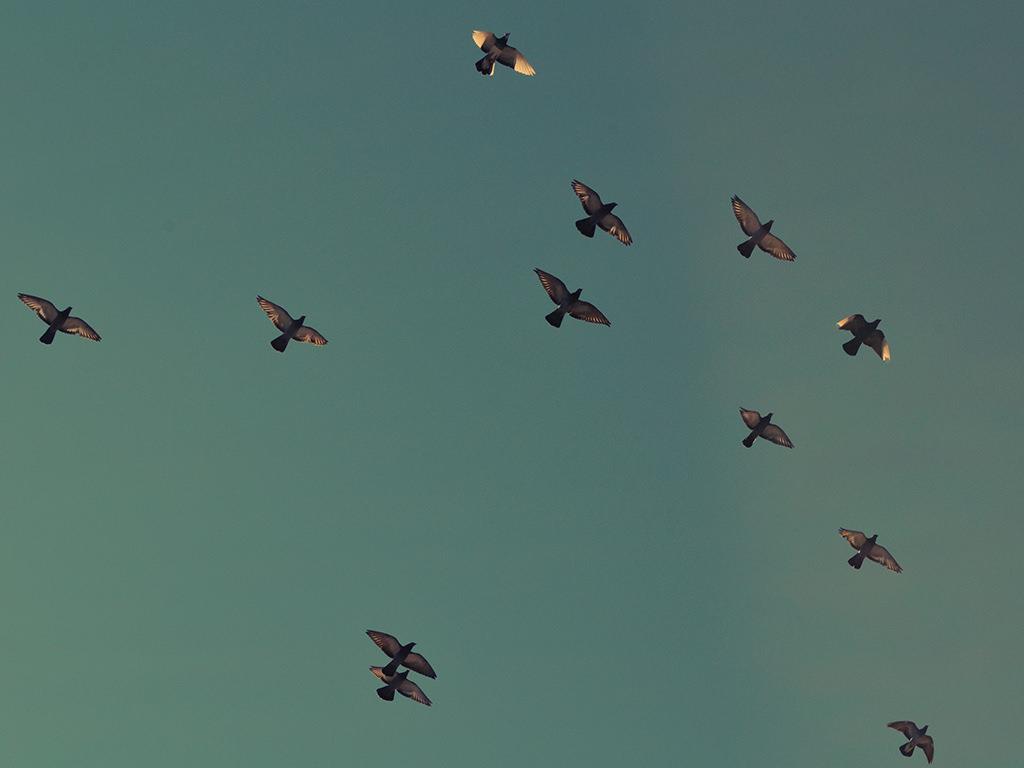 4.
DISKUSSION
Hur bör vi göra? Vilken ståndpunkt väger tyngst?
13
DISKUSSION
Har ni varit i någon situation där dessa frågor aktualiserats? Vilka slutsatser drog ni?
Vilken person/situation skulle dessa förslag bäst hjälpa/avhjälpa?
I vilken situation skulle det kunna bli riktigt otrevligt?
14
MIN KOMMENTAR
Vilken roll spelar stigma mot demens/dementa i detta? 
Stor etisk skillnad beroende på medicinsk kontext och beslutets innehåll!
15
6.
SAMMANFATTNING
16
SAMMANFATTNING
”Poängen” med vårddirektiv är att stärka (en viss sorts) autonomi
”Tomt direktiv”-problemet kan undvikas genom noggrant samtal med vården i samband med beslutets formulering!
I bakgrunden lurar frågan om vems autonomi som ska styra?
En fråga på frammarsch!
17
KÄLLOR I URVAL
Gillon, Raanan. "Medical ethics: four principles plus attention to scope." Bmj 309.6948 (1994): 184.
https://lawline.se/answers/varddirektiv-juridiskt-bindande-delaktighet-i-vard-narstaende
SOU 2015:80 Stöd och hjälp till vuxna vid ställningstaganden till vård, omsorg och forskning
SMER 2019-11-21: Skrivelse gällande patienter med bristande beslutsförmåga i hälso- och sjukvården
Westerholm Barbro: Beslut om »framtidsfullmakter« får inte dröja (Läkartidningen 2015;112:DMR6 )
18
Tankar, protester, kommentarer?
19
TACK!
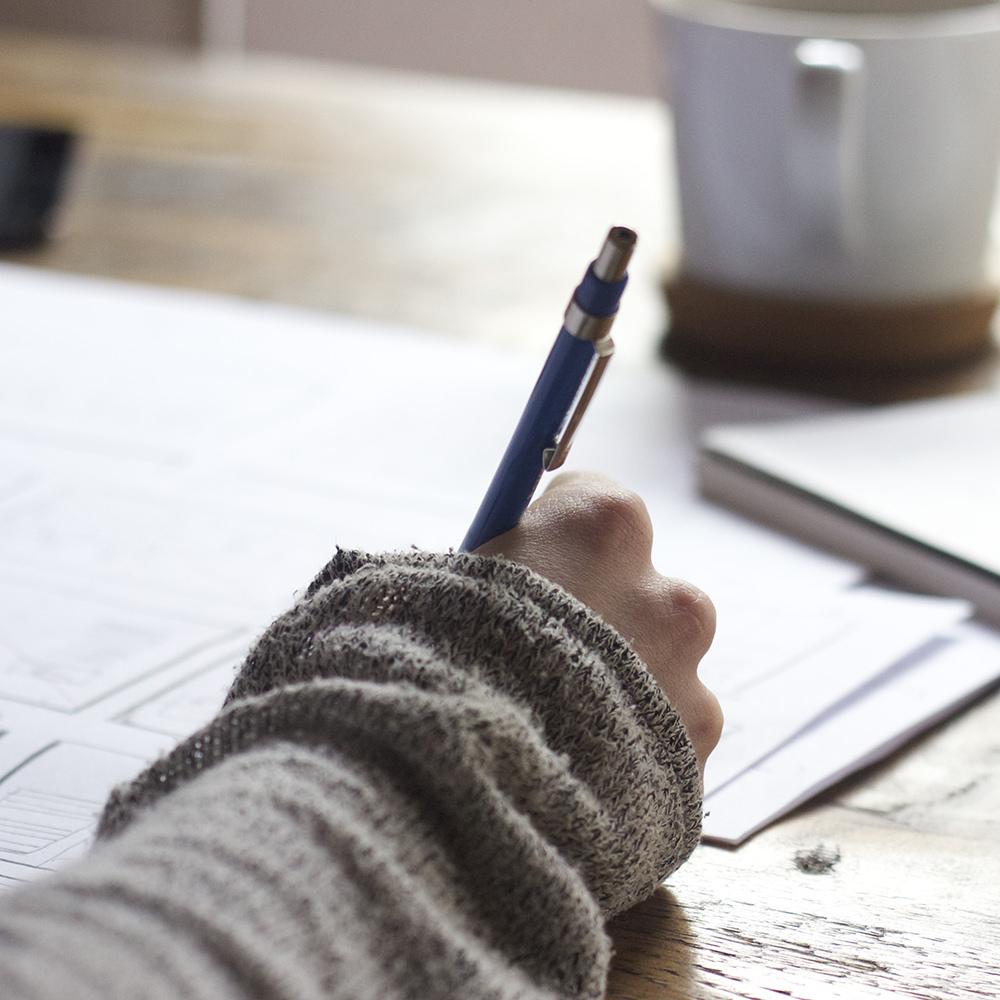 joar.bjork@kronoberg.se


(Powerpointmallar och bilder kommer från www.slidescarnival.com)
20